Seminární newsfeed
Jaro 2025
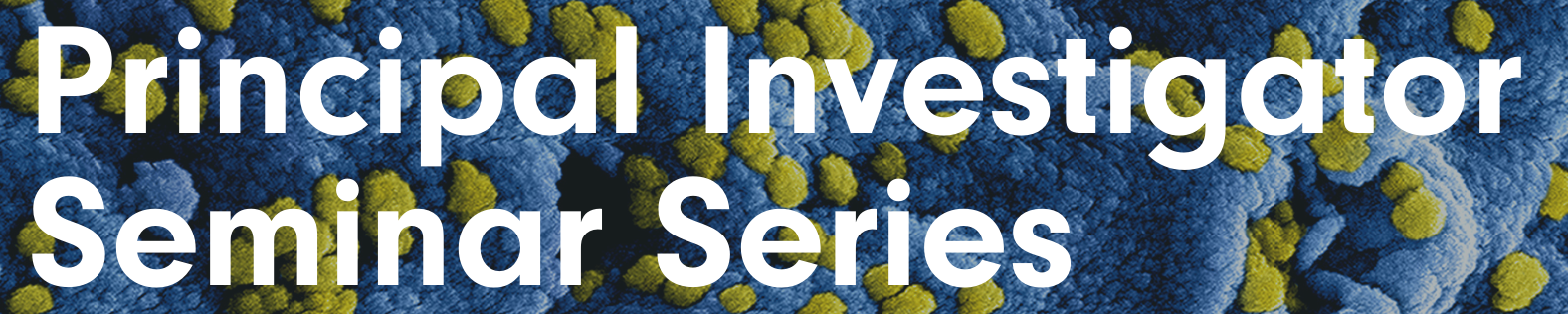 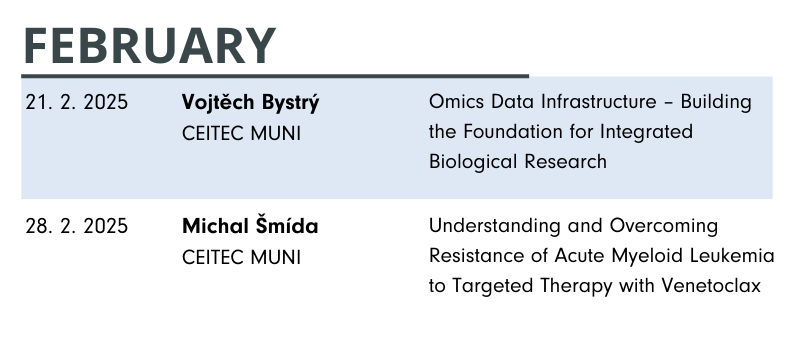 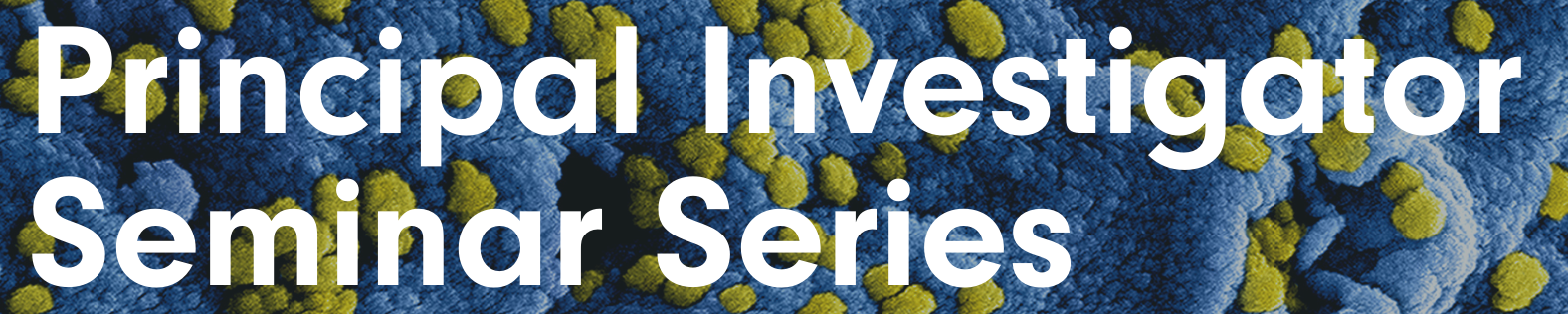 Pátek7. 3. , 13:00
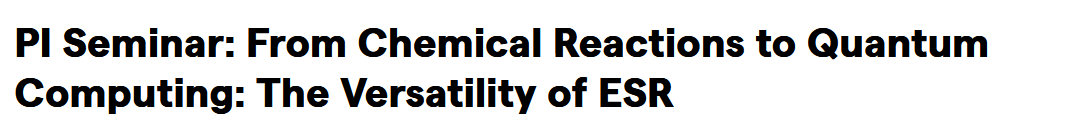 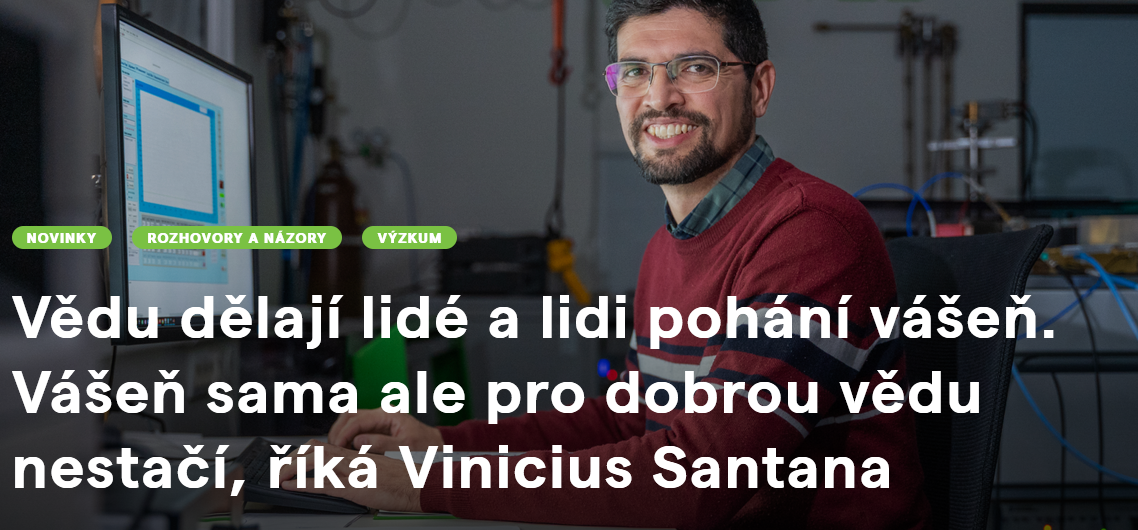 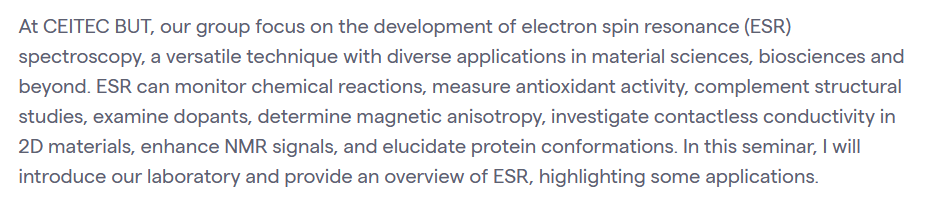 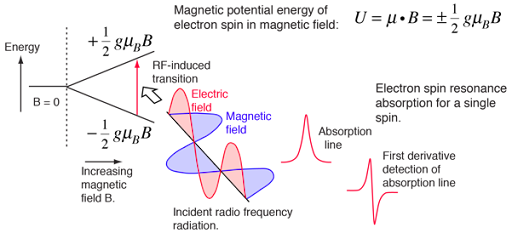 Článek s Viniciem Tadeu Santanou
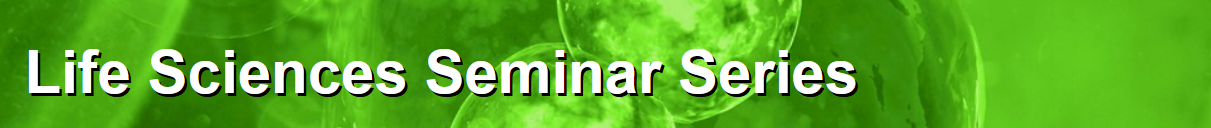 13. 3., 17:00
Mendlovo nám.
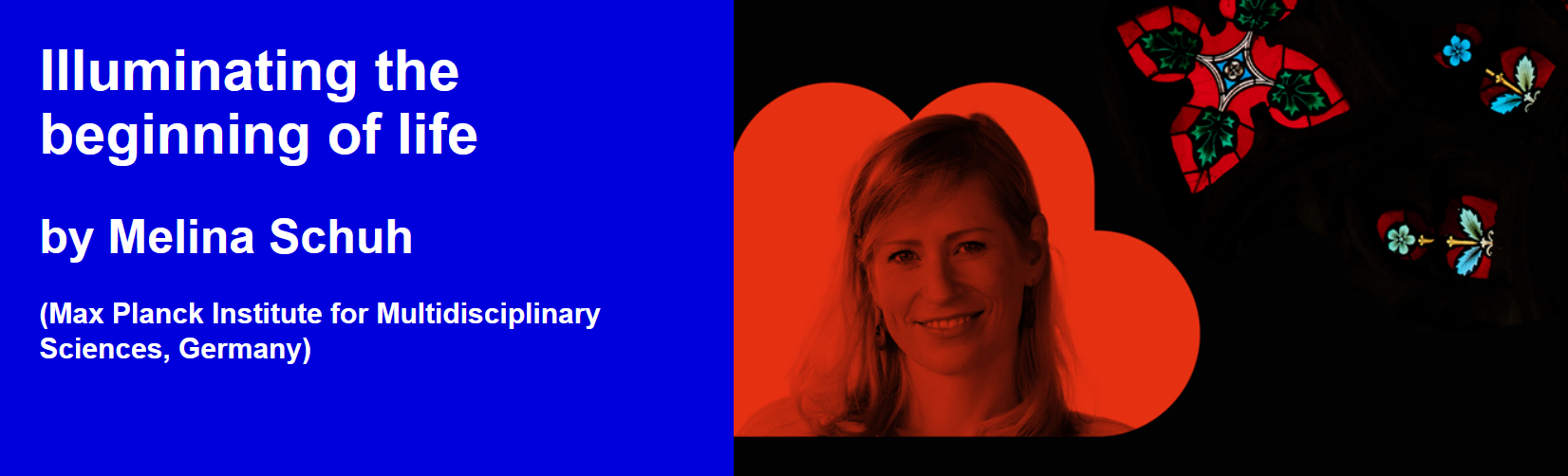 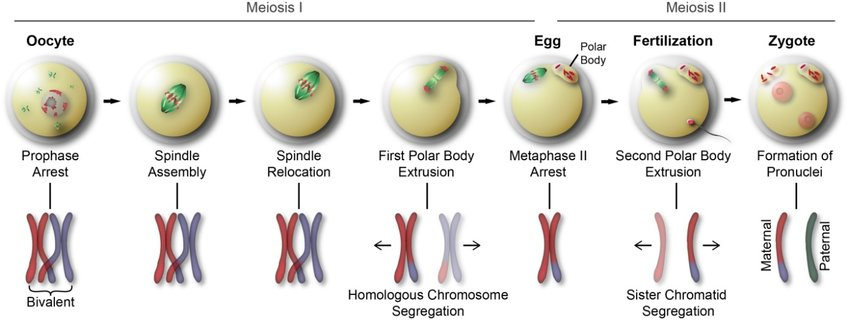 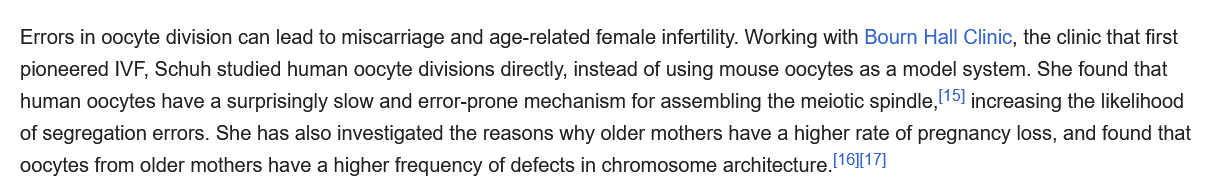 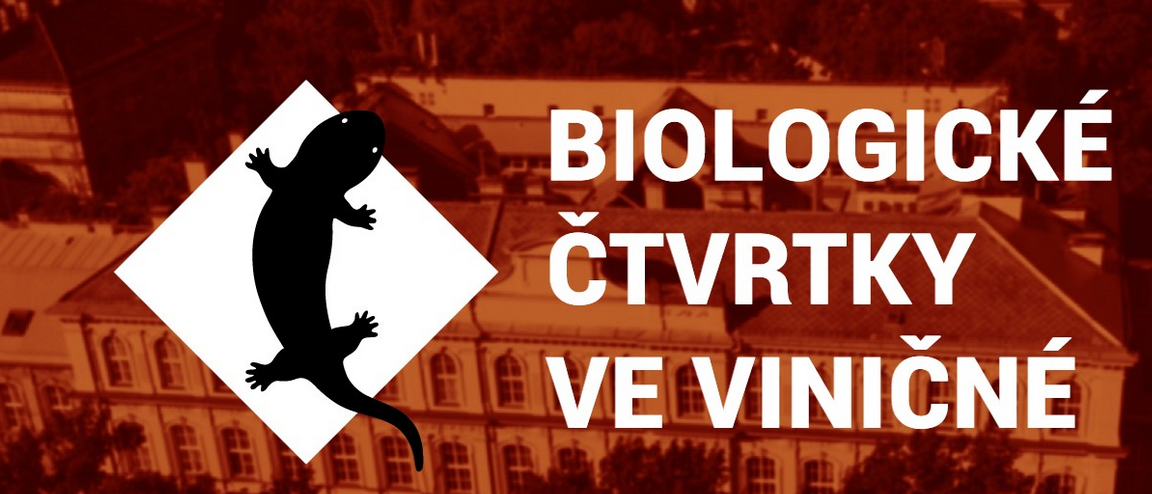 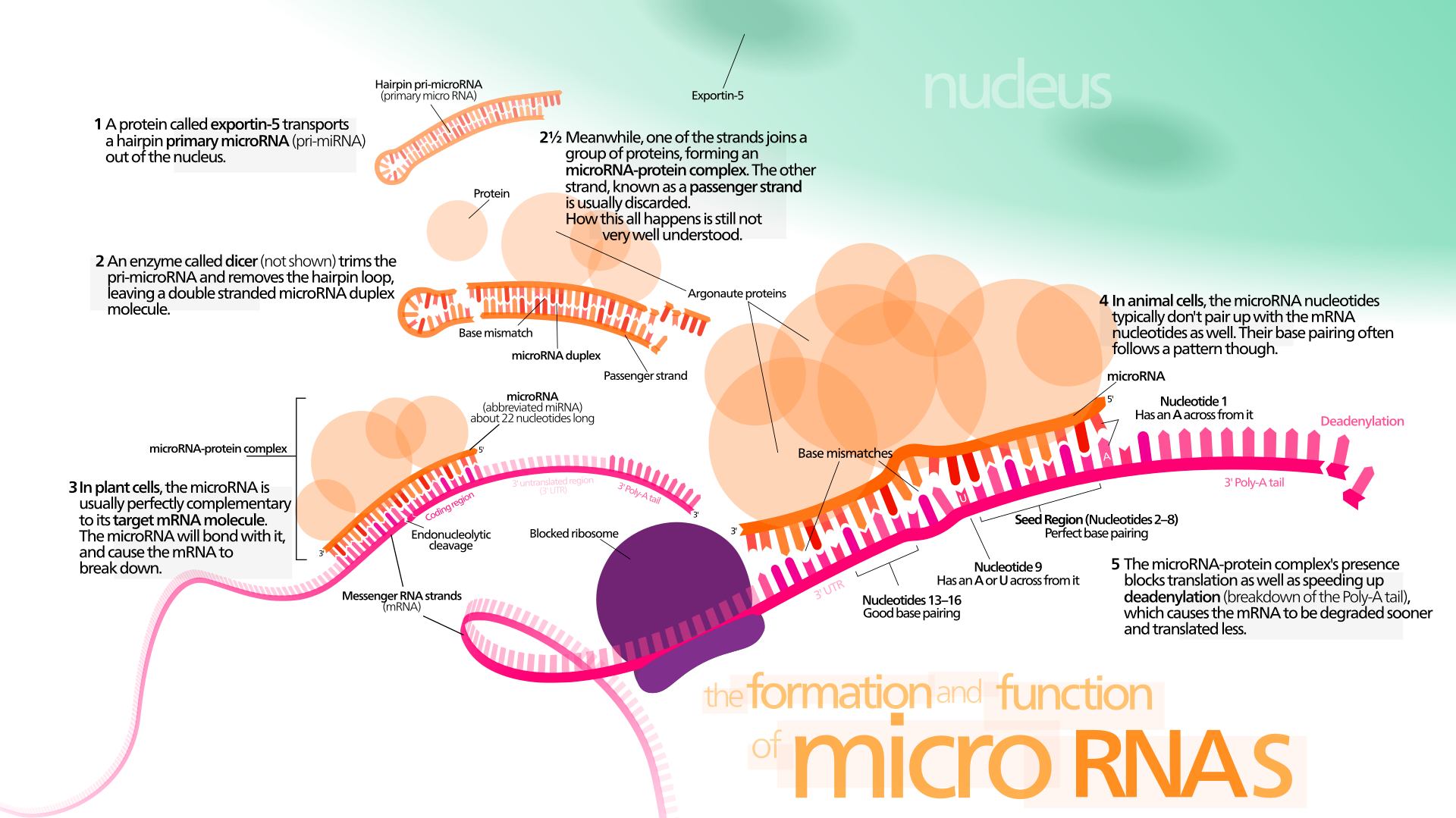 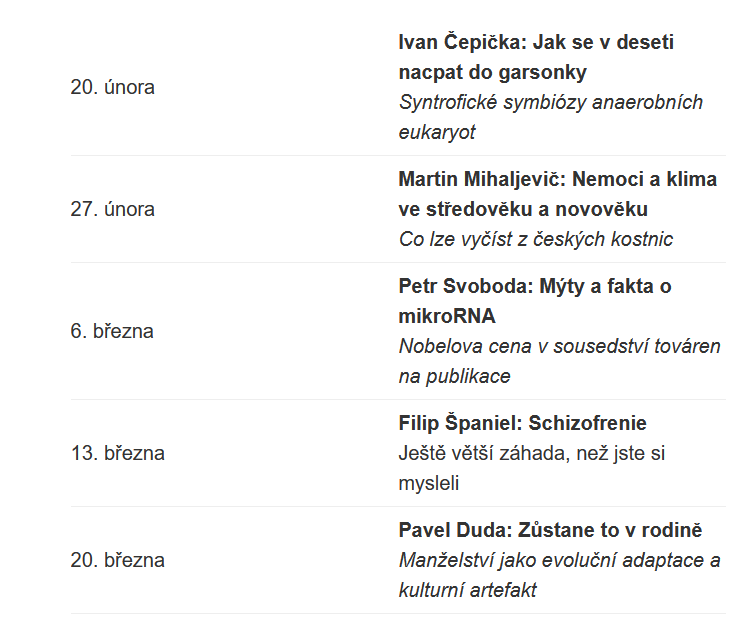 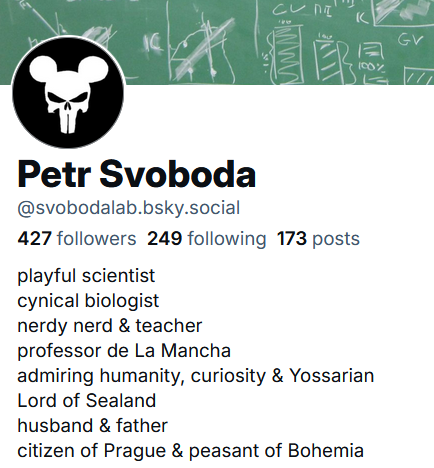 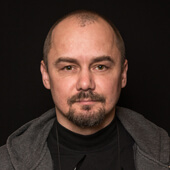 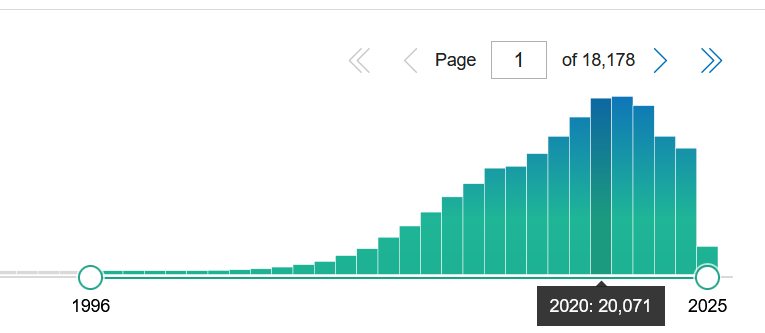 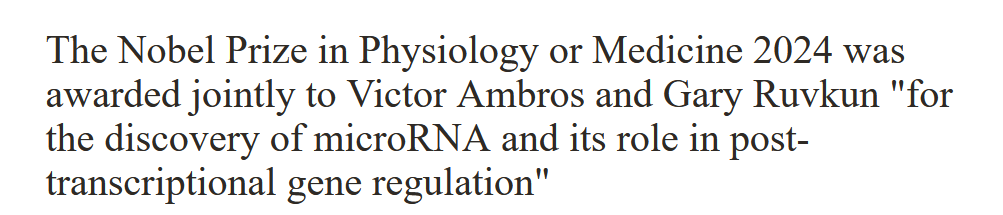 Stránky se záznamy
Živé přenosy na FB
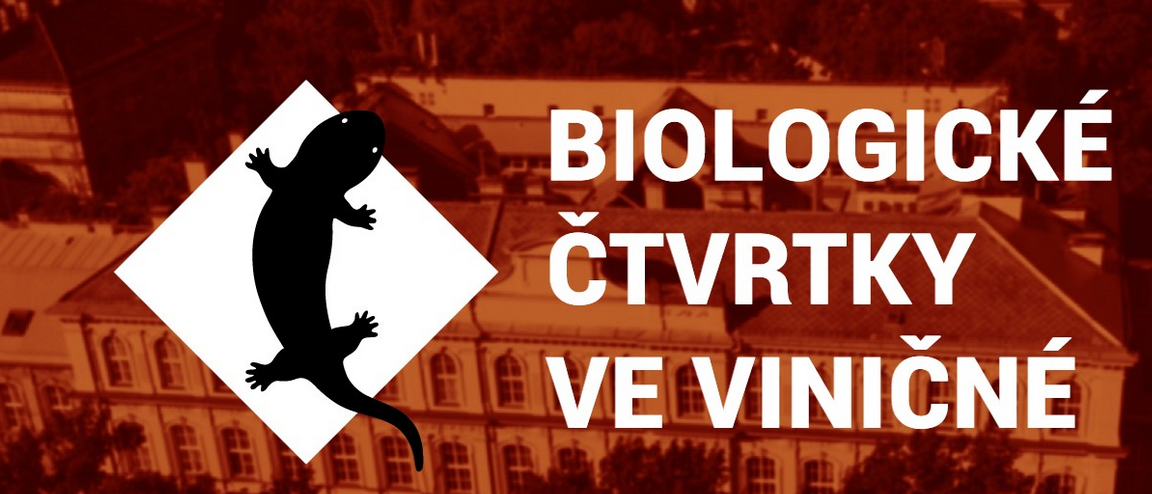 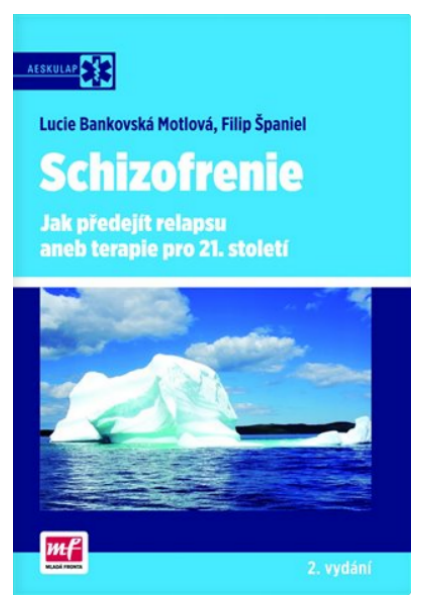 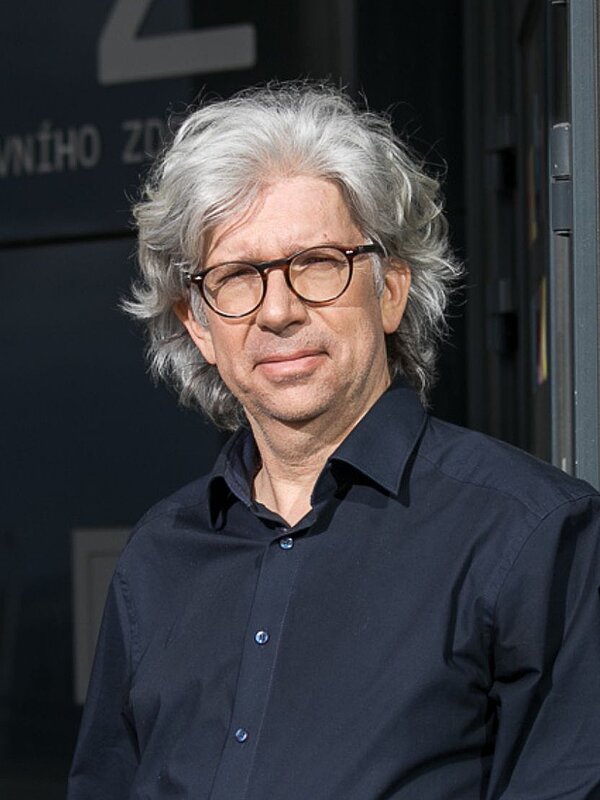 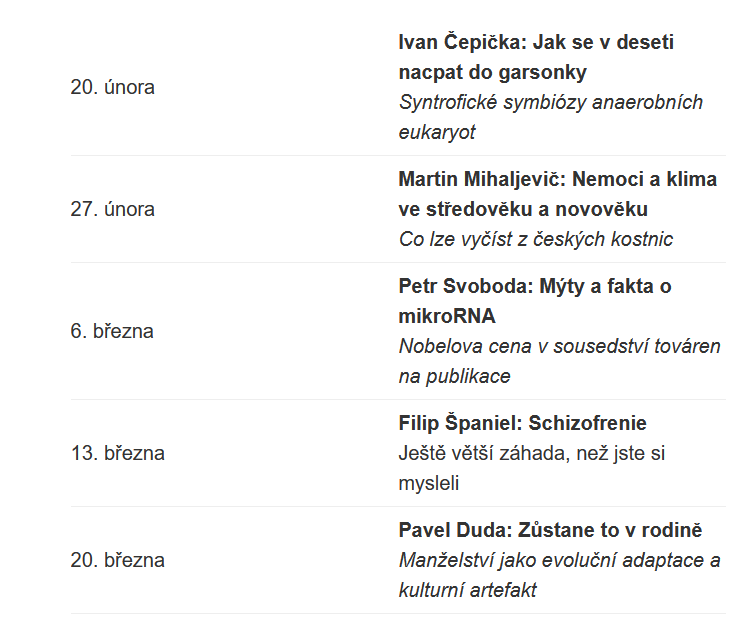 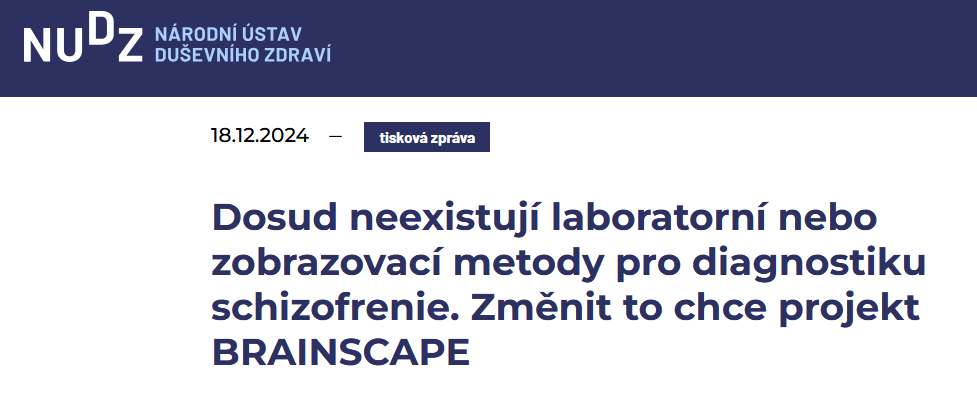 Stránky se záznamy
Živé přenosy na FB
Odkaz na článek, Kde se bere naše „já“
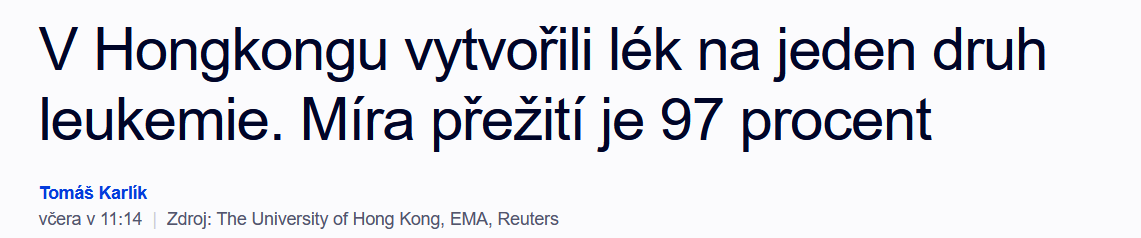 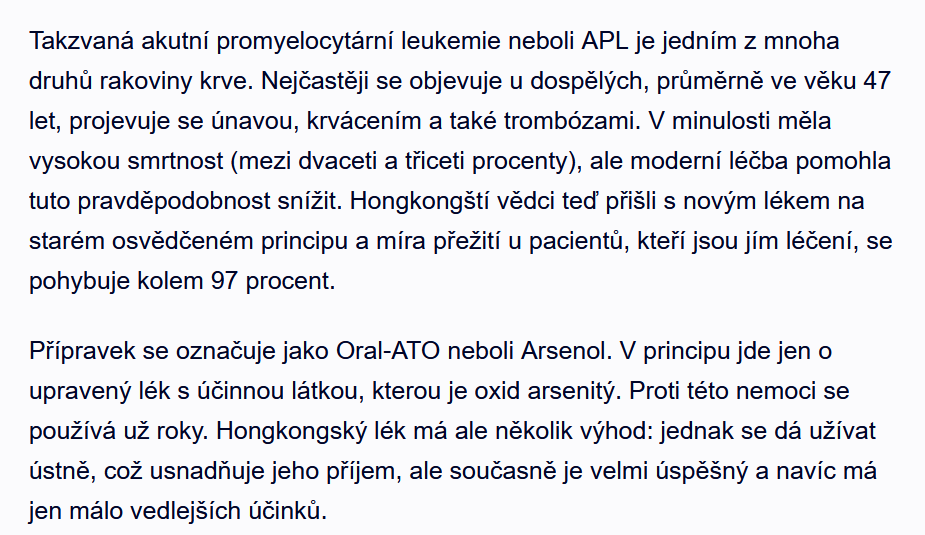 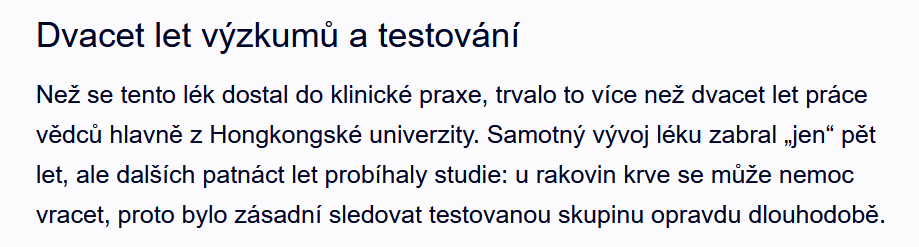 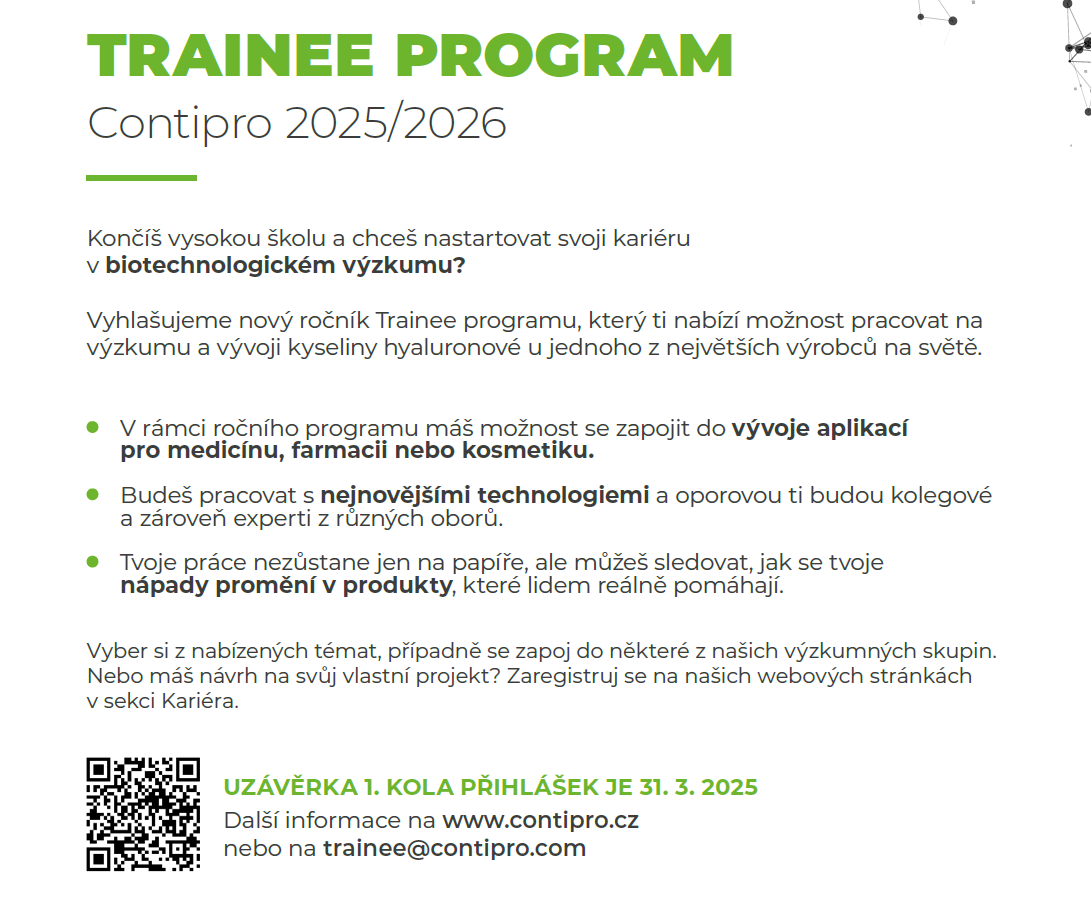 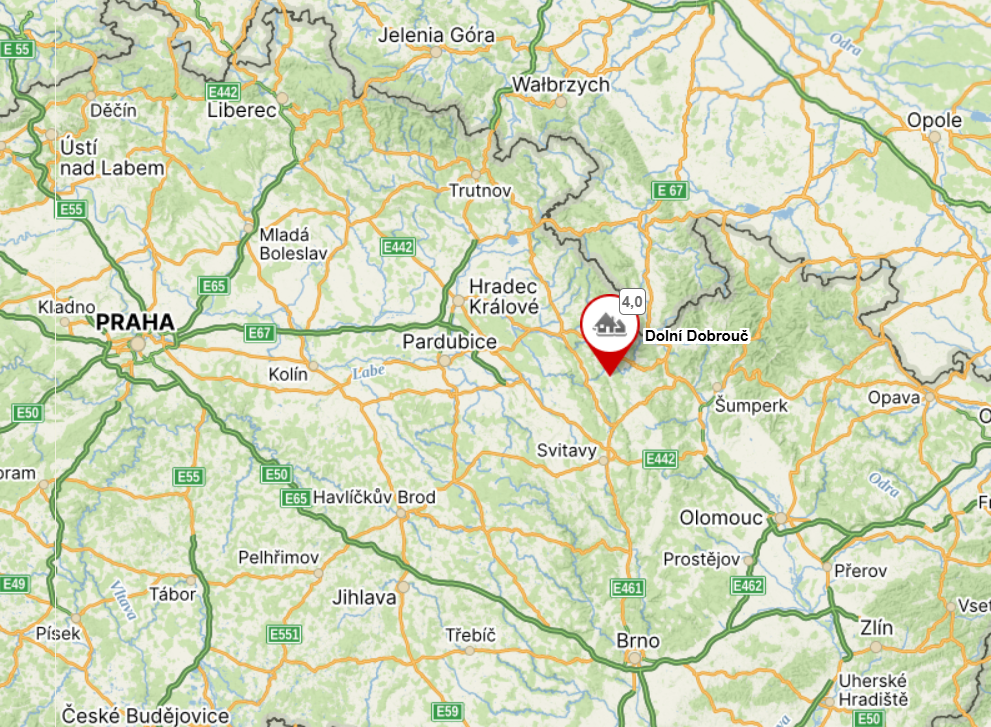 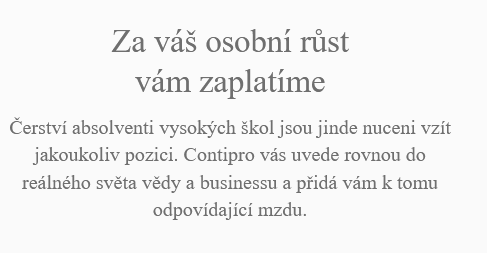 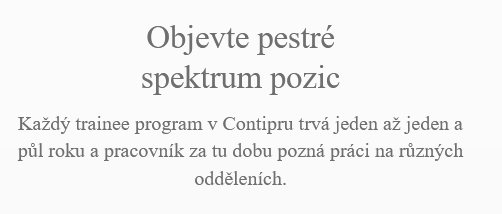 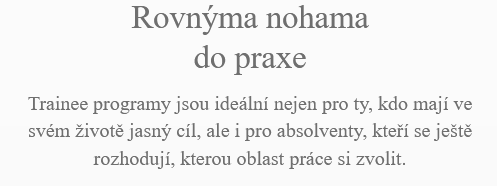 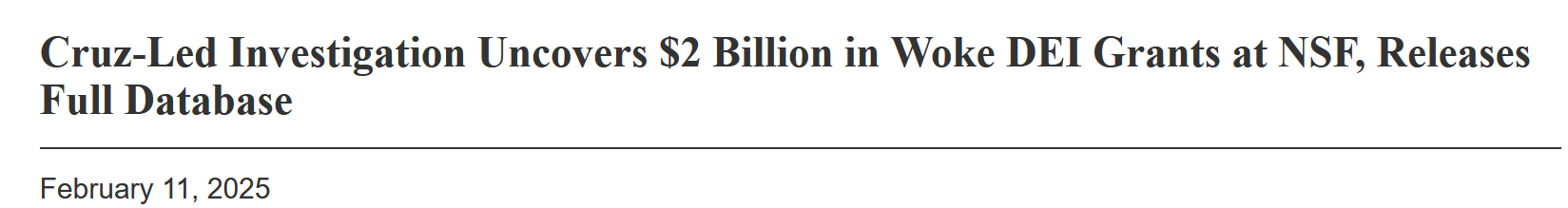 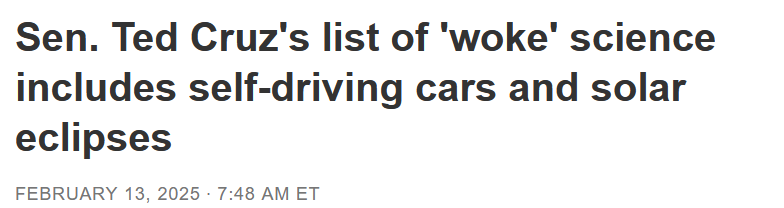 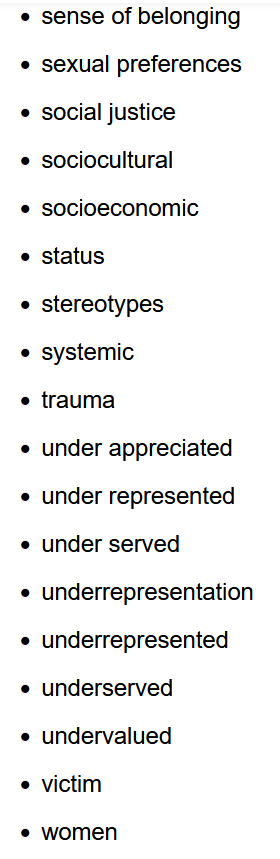 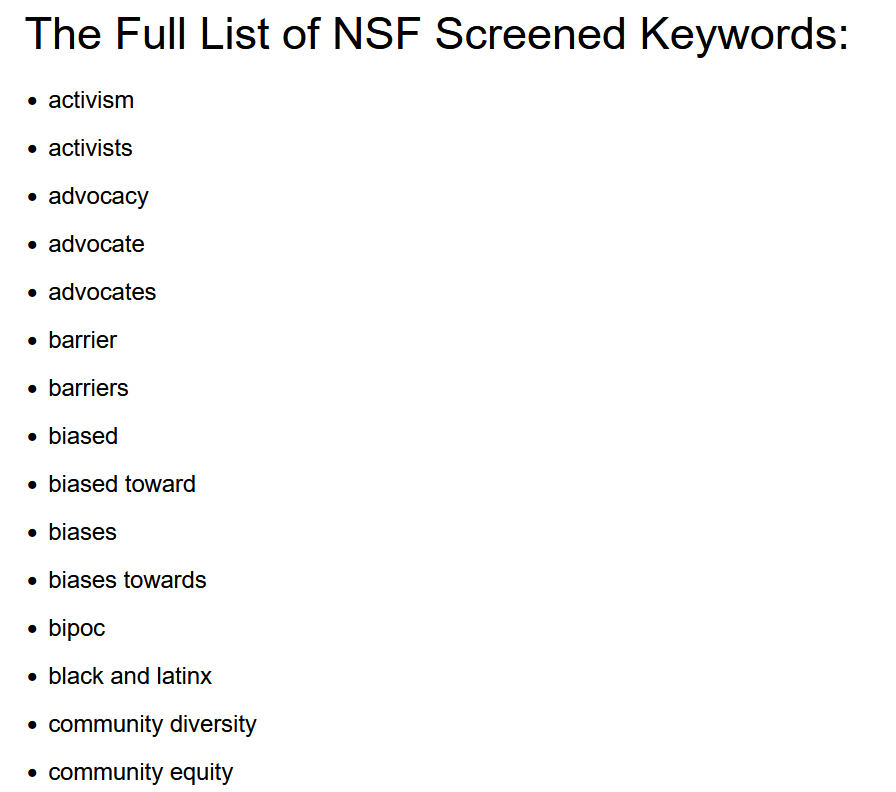 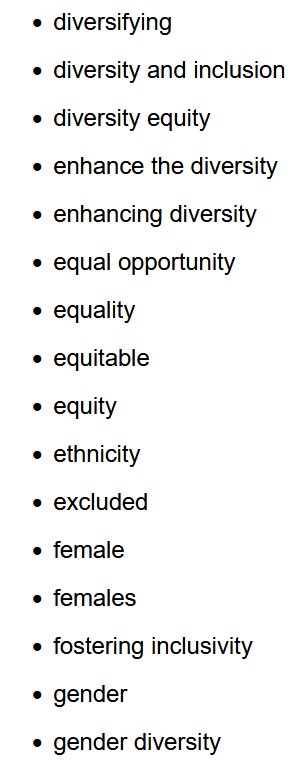 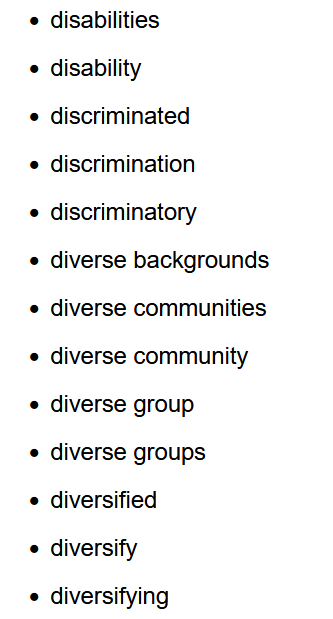 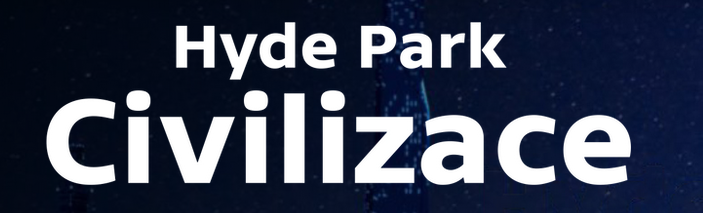 Soboty, 20:05 ČT 24
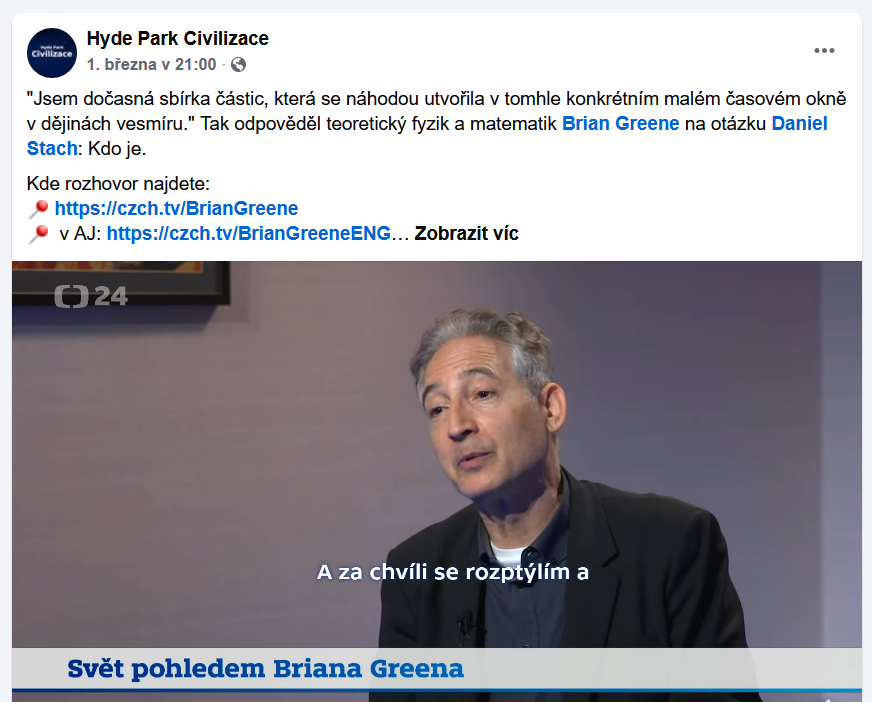 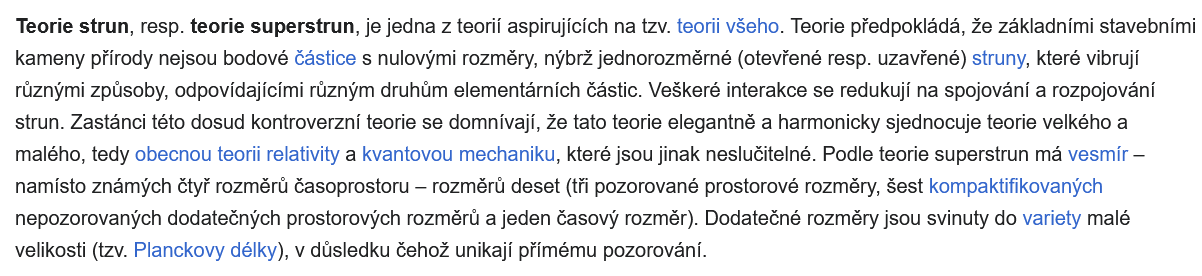 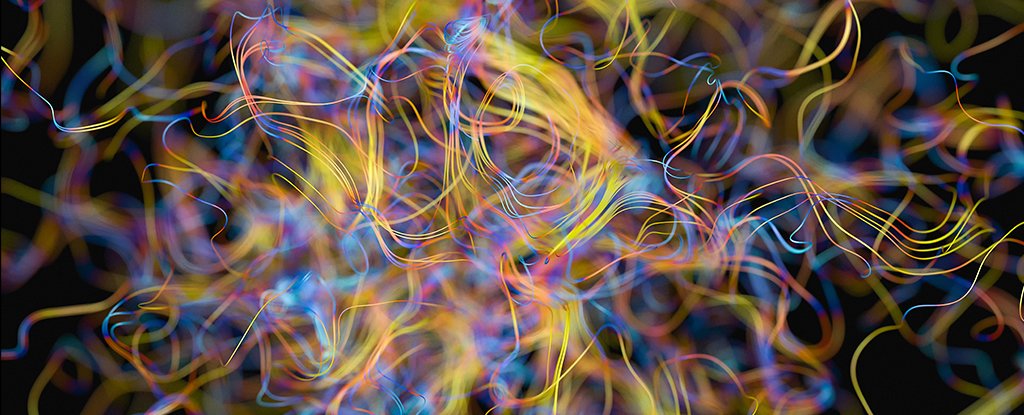 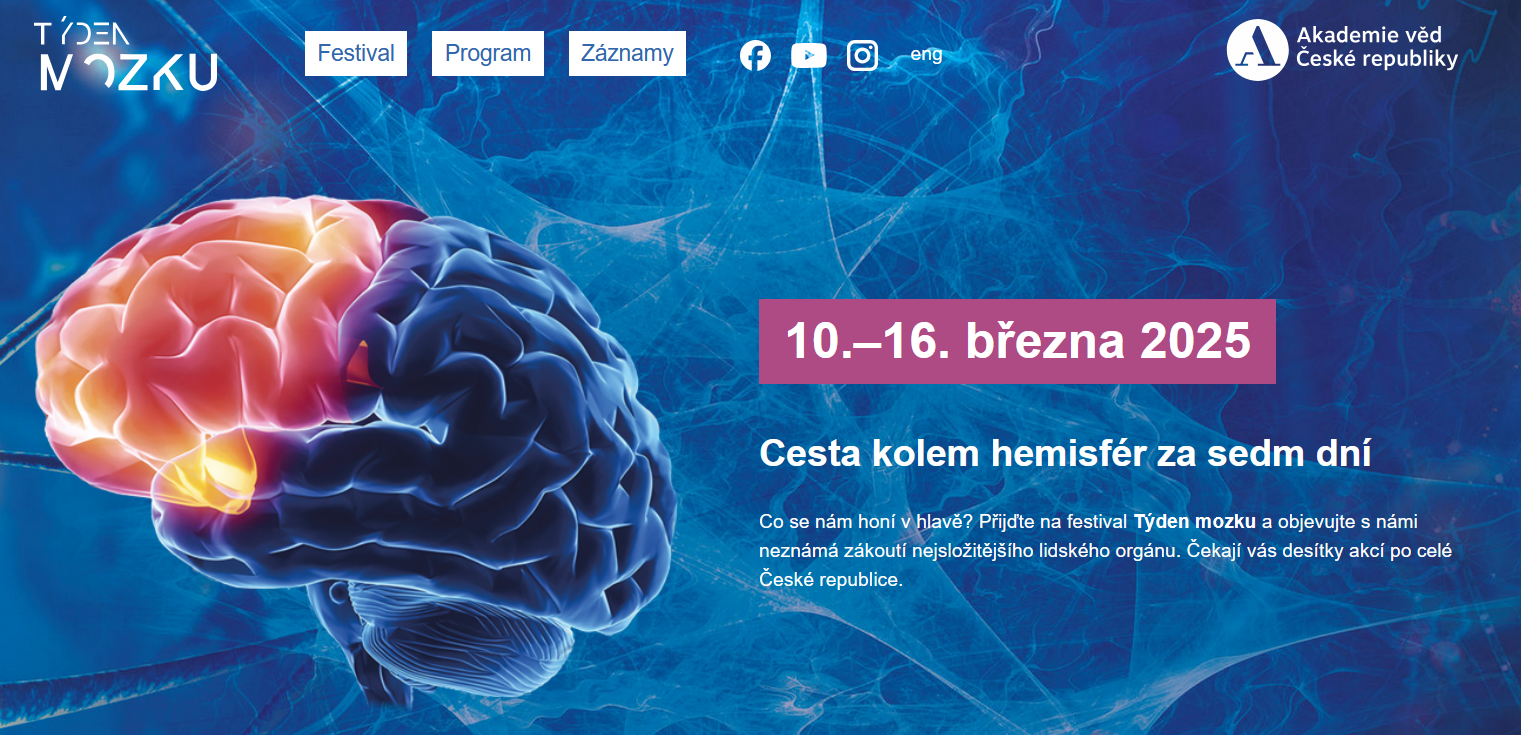 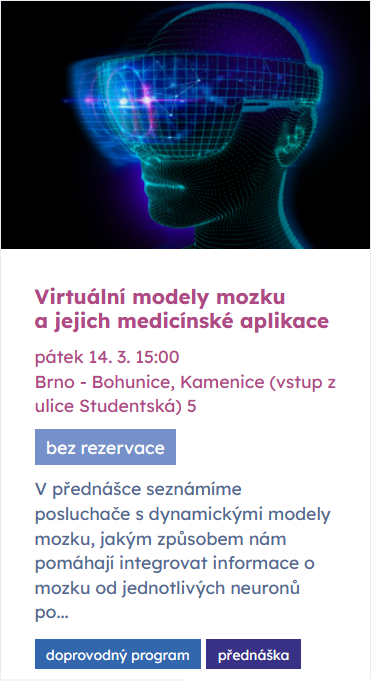 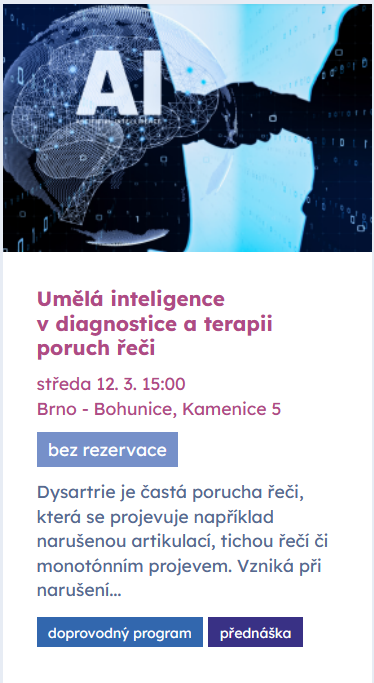 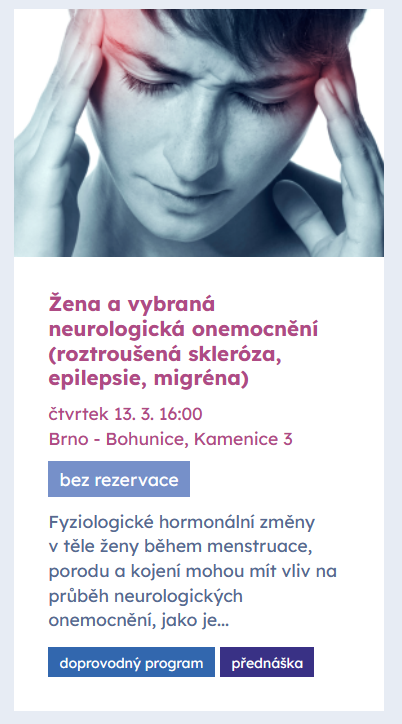 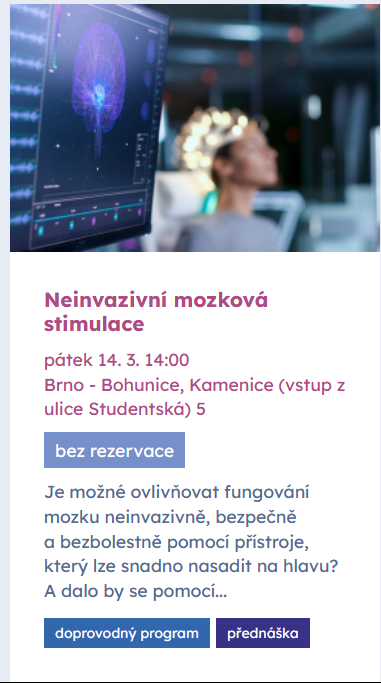 https://www.tydenmozku.cz/
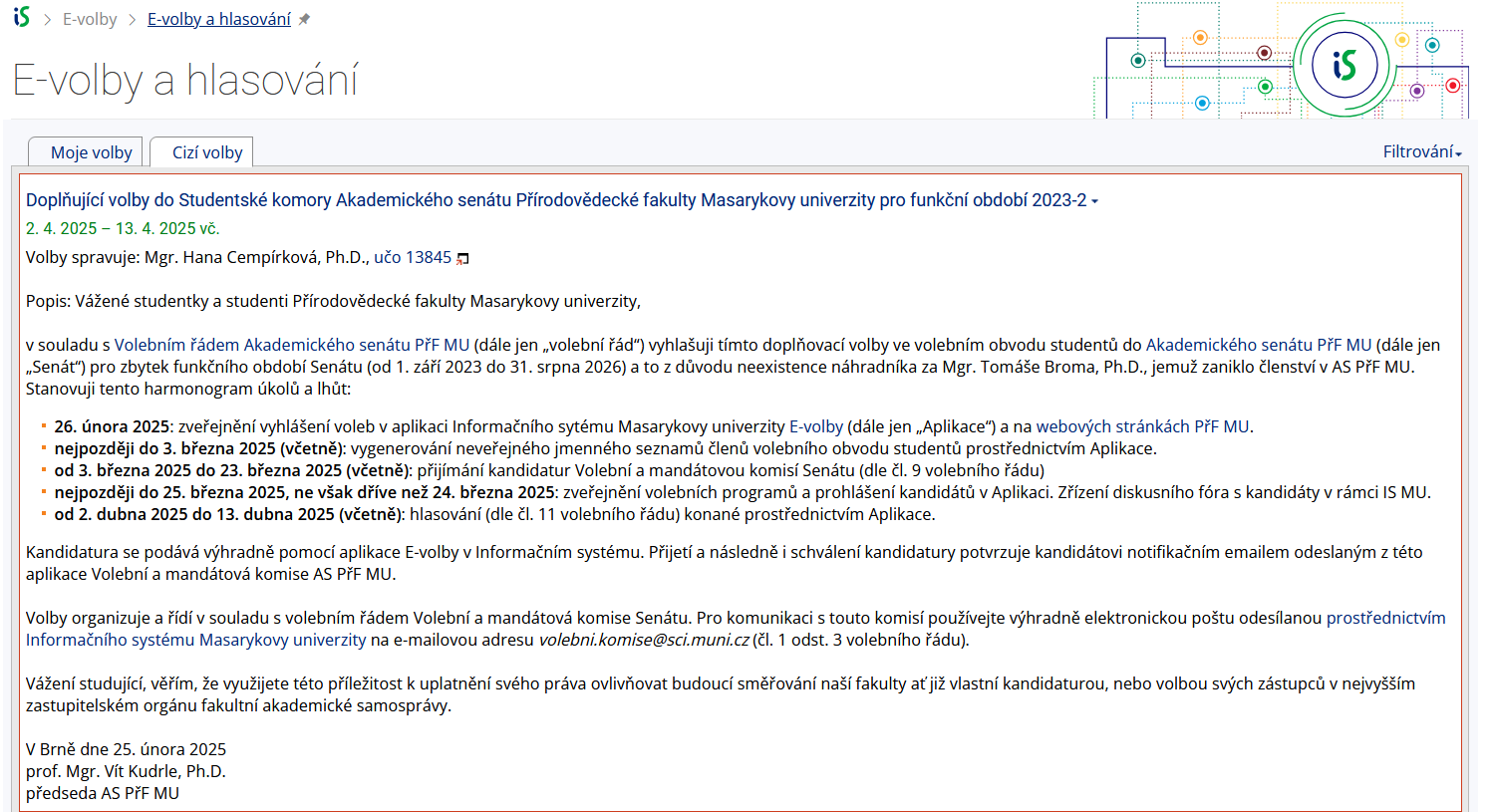 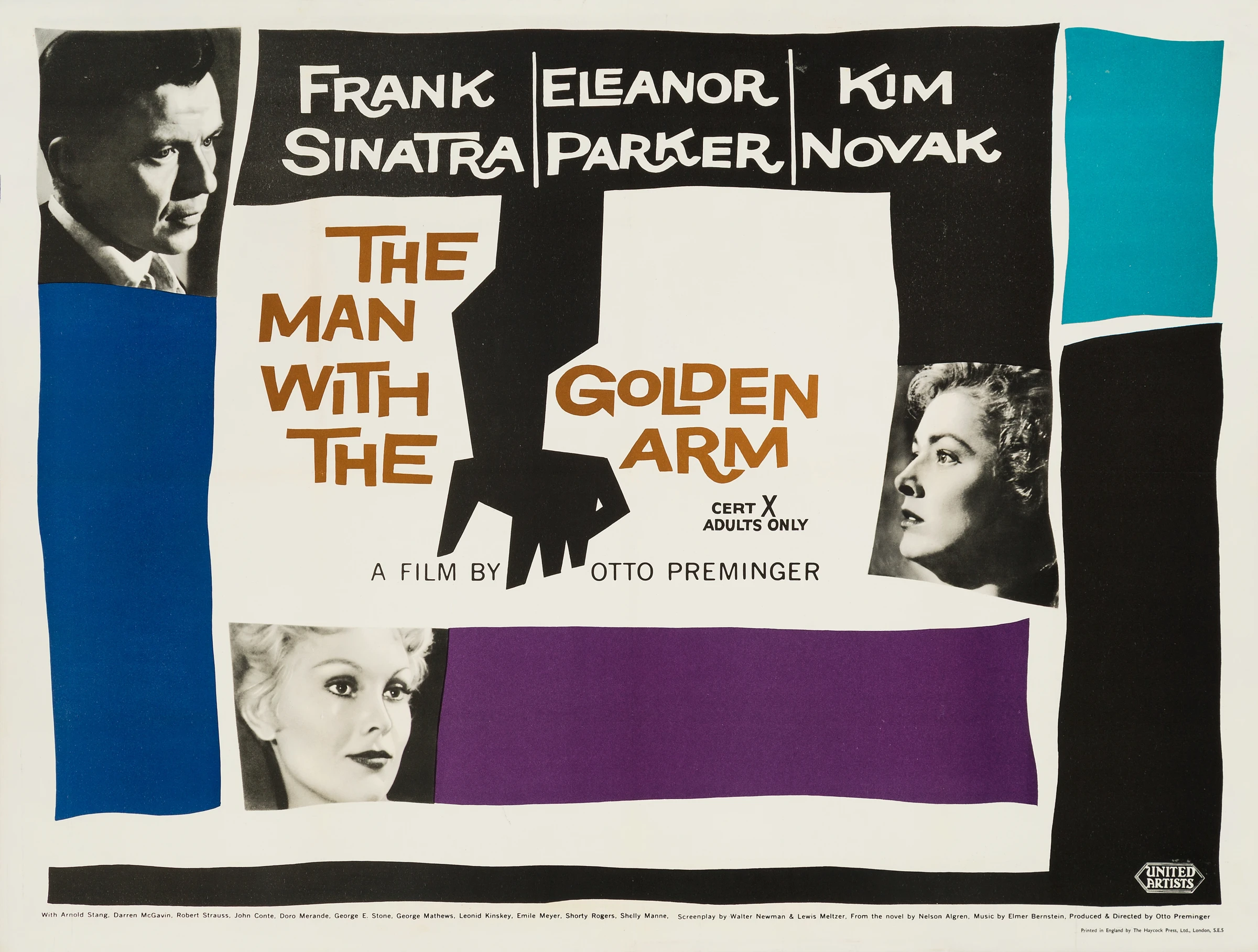 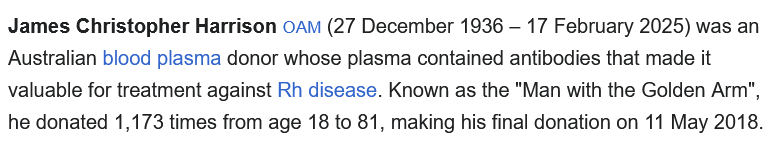 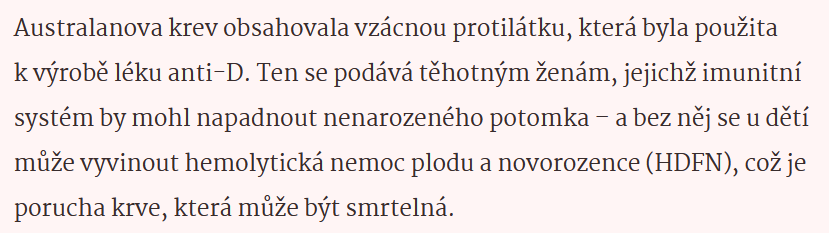 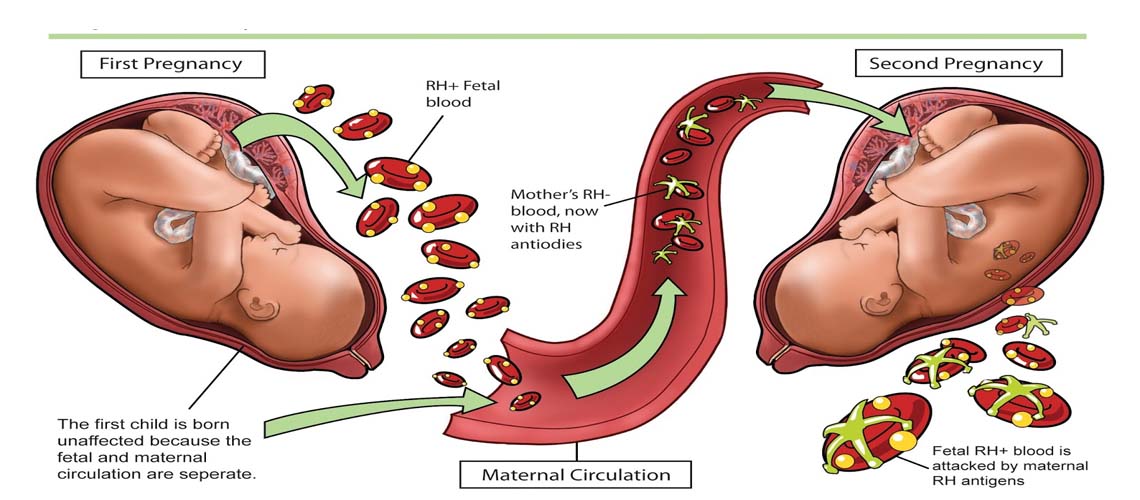 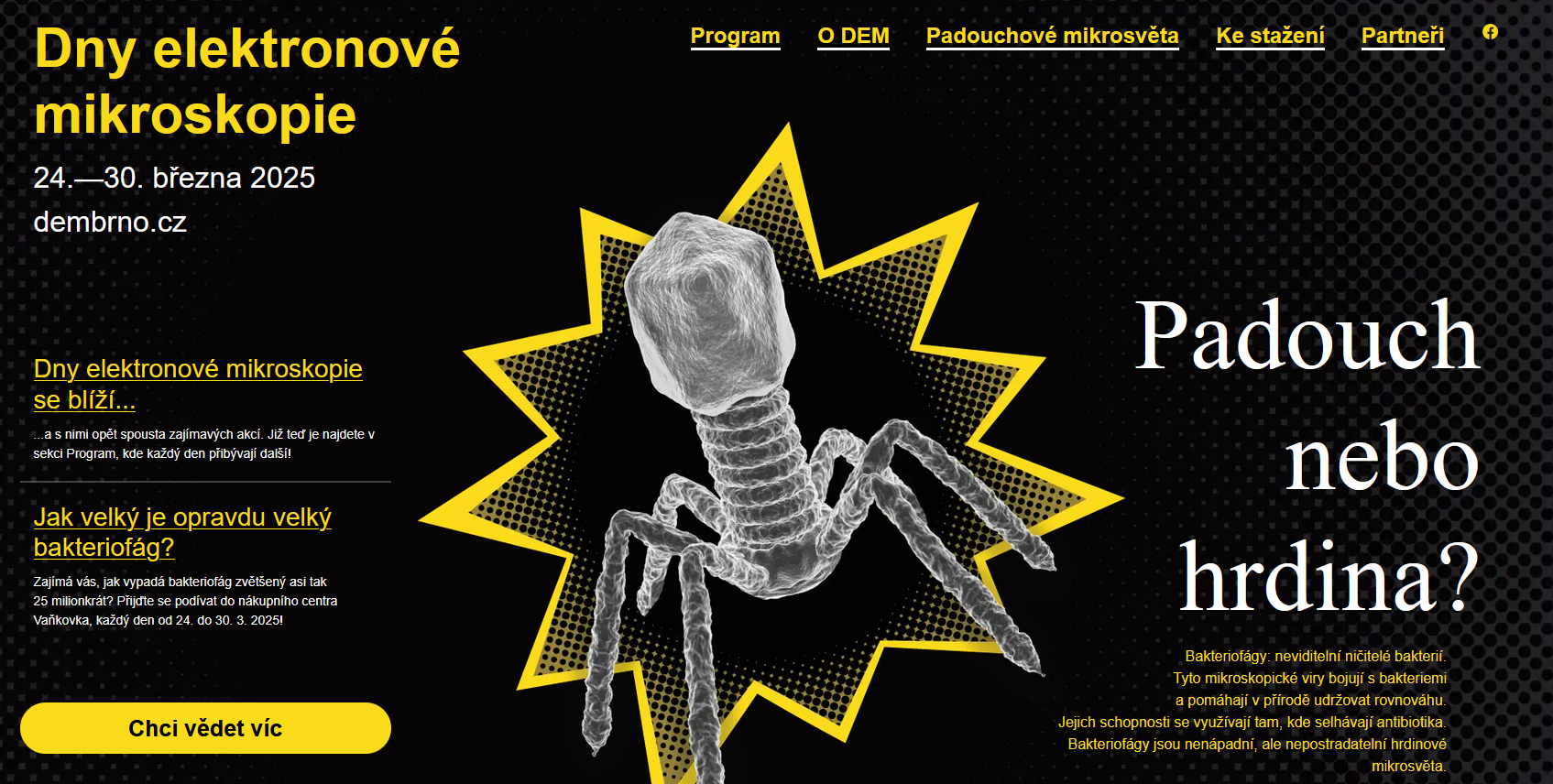 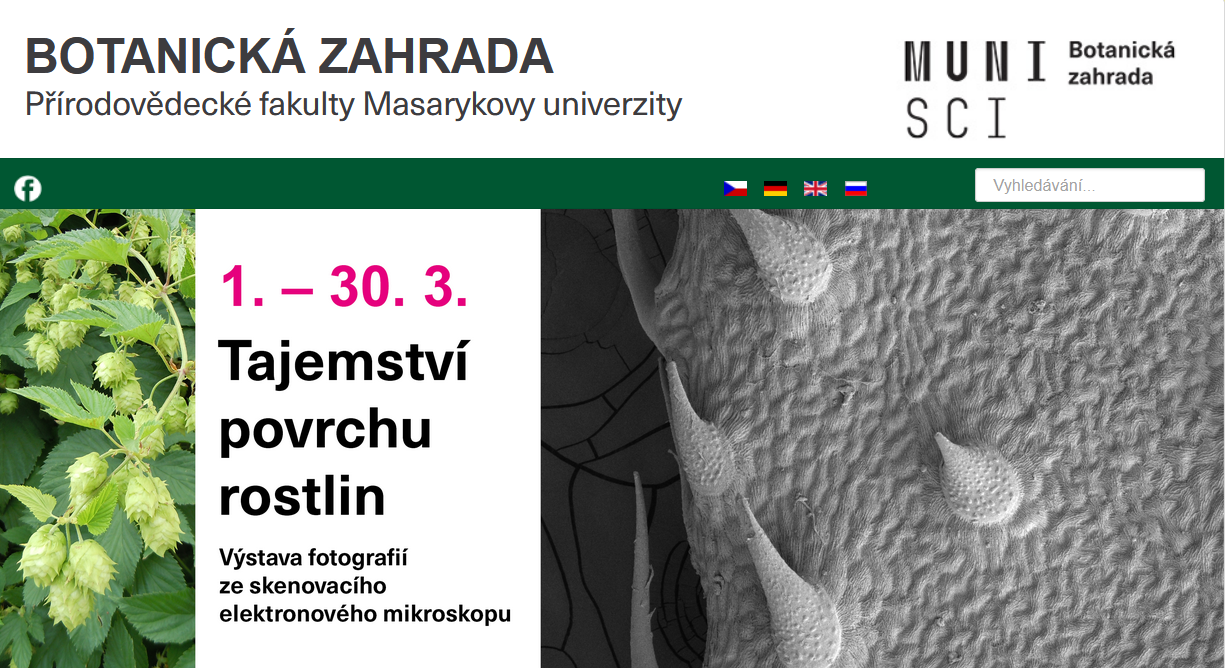 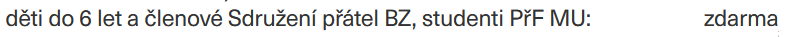 Nabídka brigády – úklid 
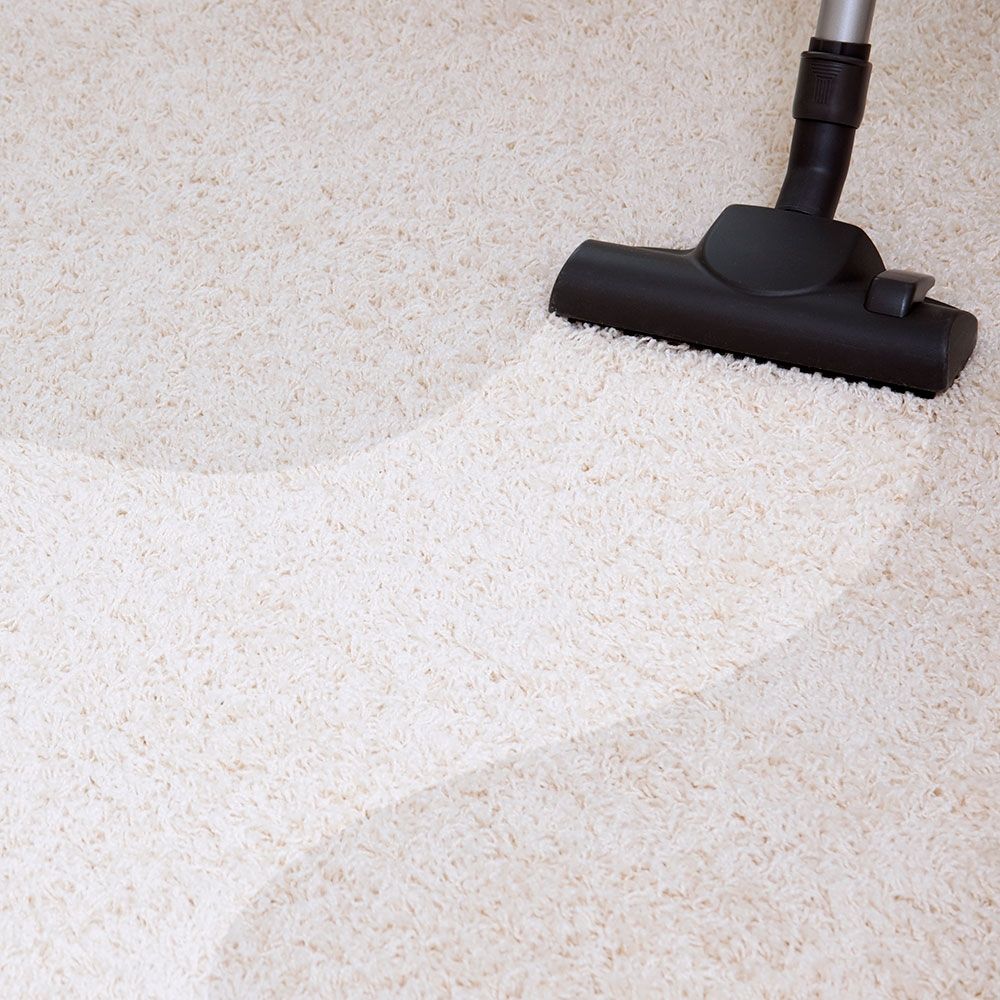 1x týdně cca 3h
Velmi flexibilní – naléváte gely? Máte okno mezi přednáškami?
INBIT - Areál kampusu, 2 budovy od OFIŽ
5 místností:1x minisklad, 1x kancelář a 3x  laboratoř
150 kč/h formou DPP

Radek Netušil, tel. 778 787 144, radek.netusil@medipharmavision.cz,
Firma mediPharmaVision
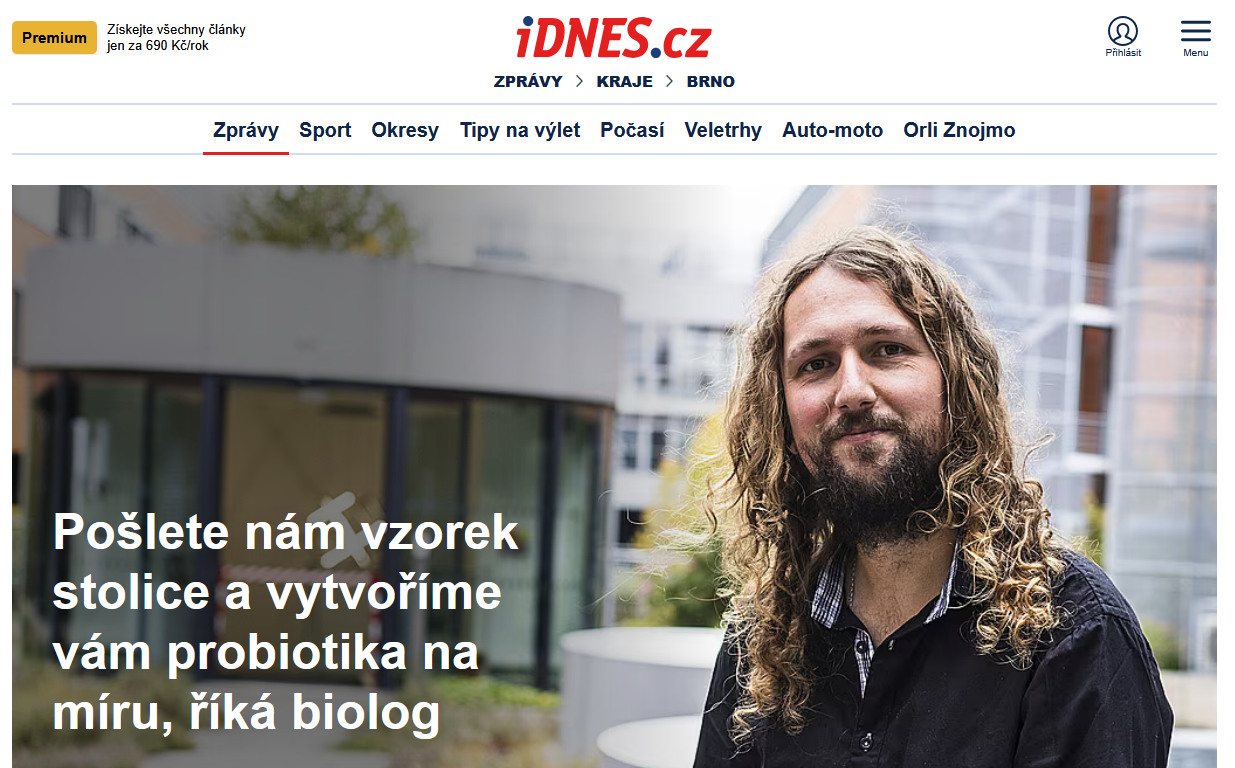 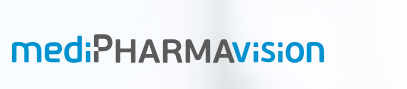